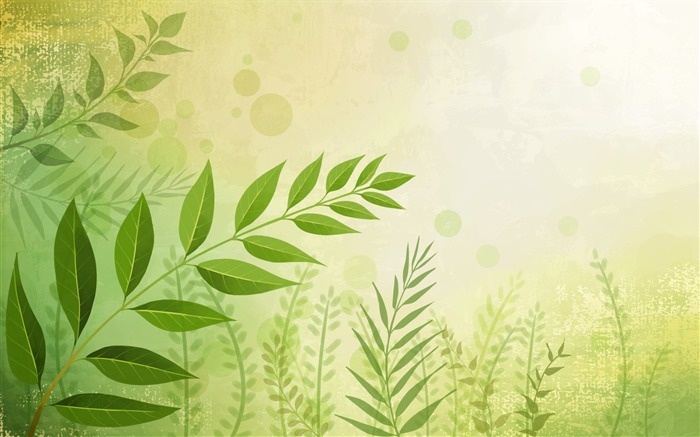 Занятие по познавательному развитию 
в старшей группе № 1.
Тема: «Путешествие в весенний лес».



Подготовила воспитатель
Молочаева Елизавета Сергеевна
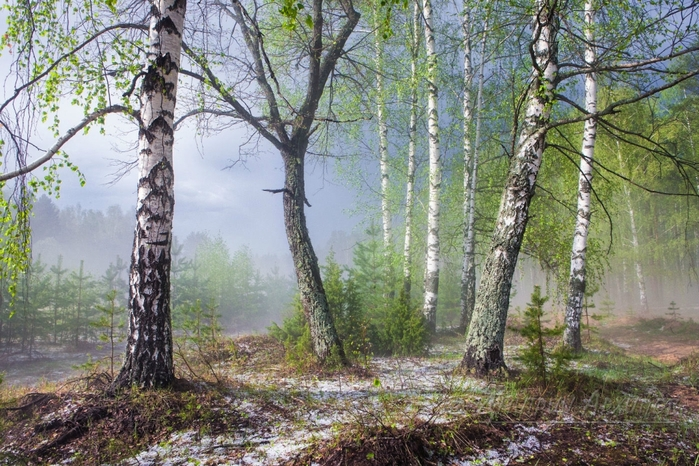 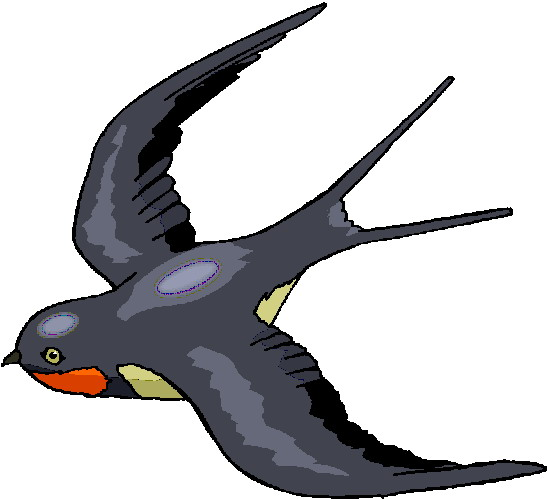 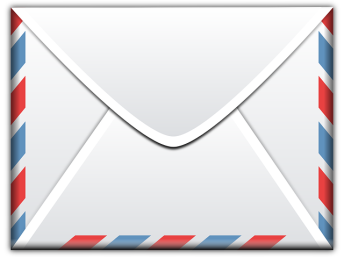 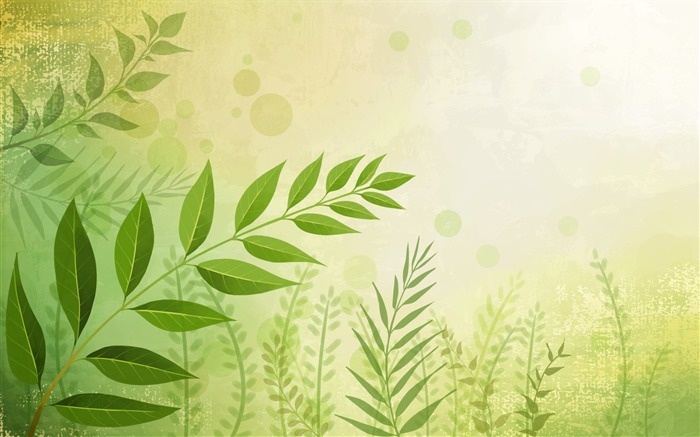 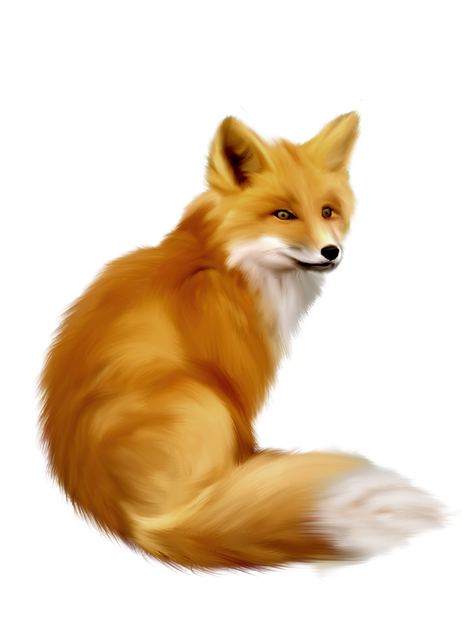 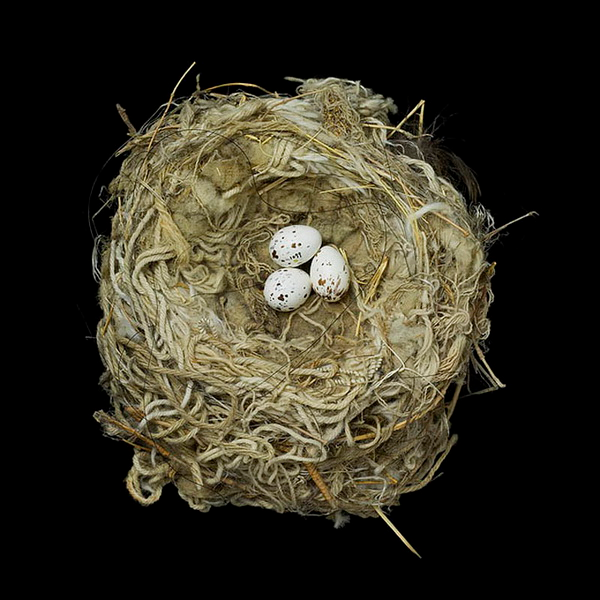 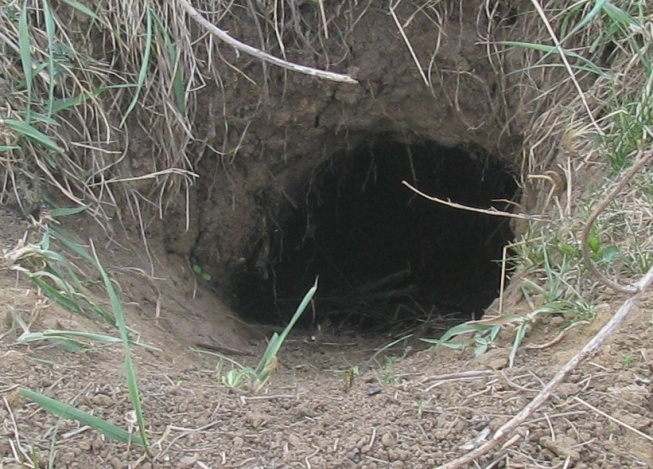 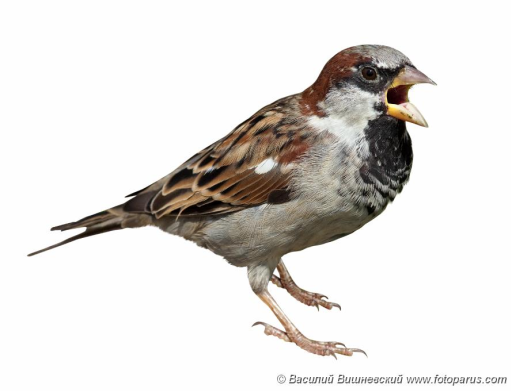 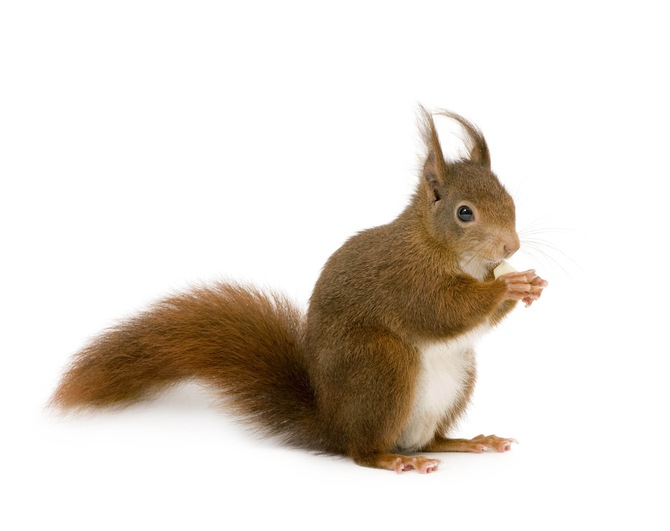 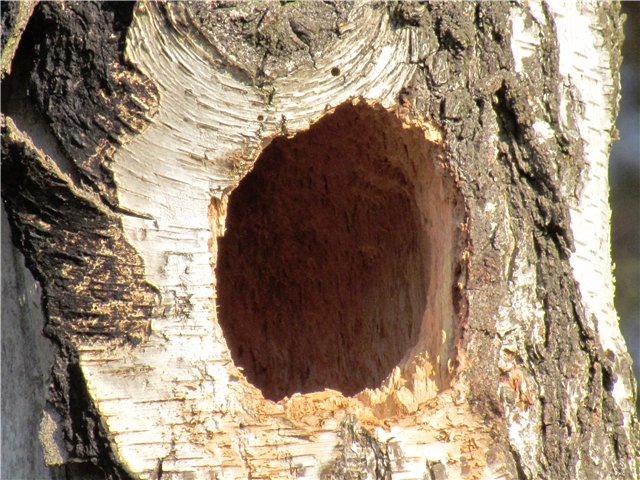 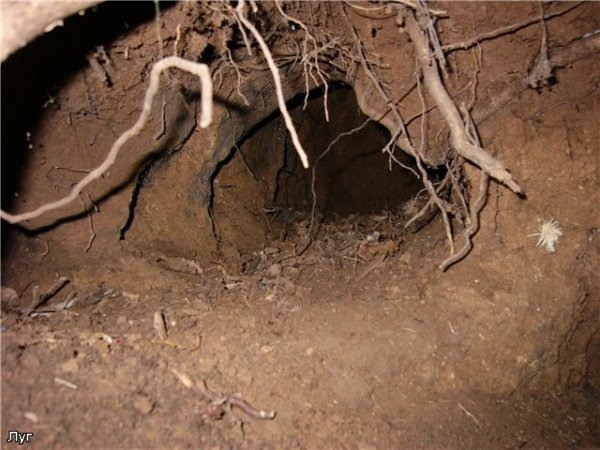 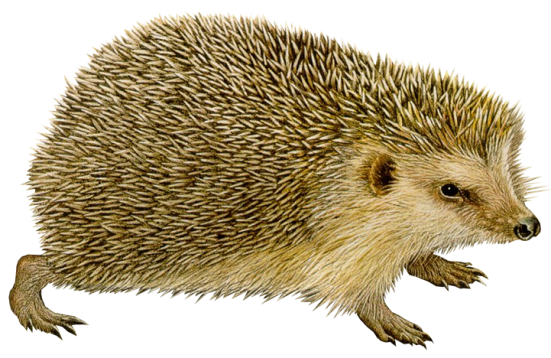 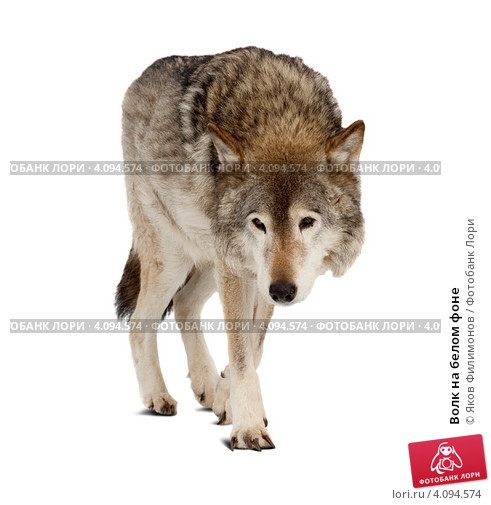 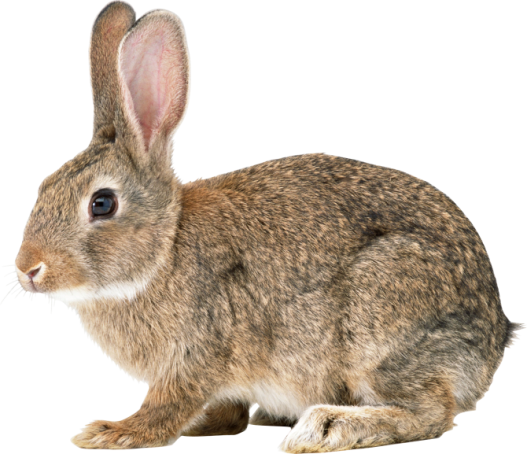 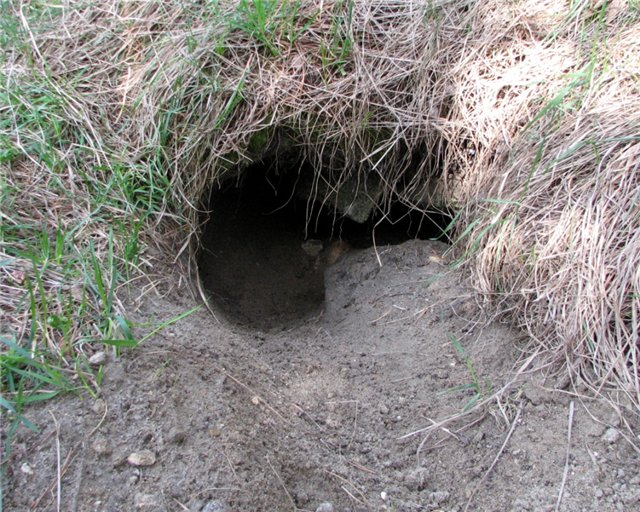 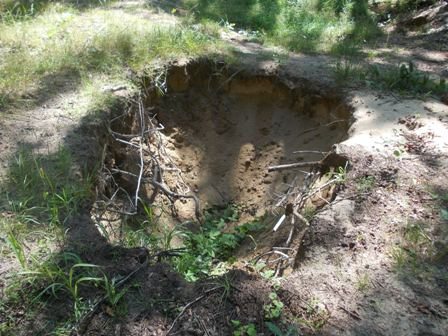 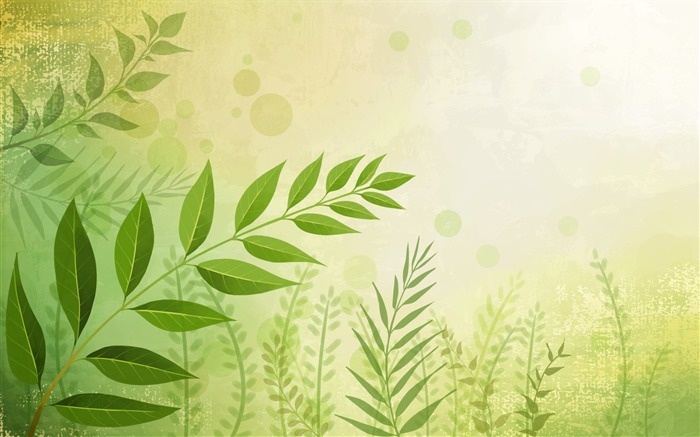 Какие птицы прилетают к нам из теплых стран?
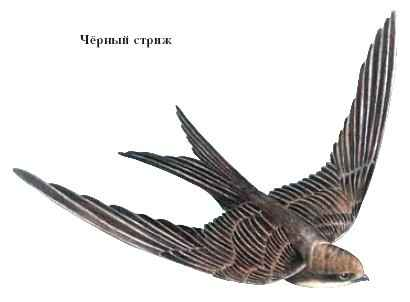 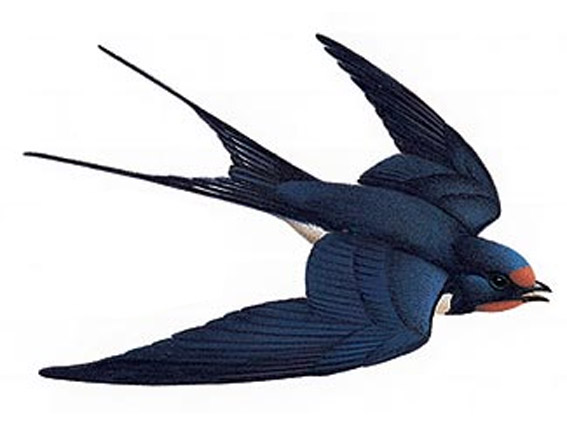 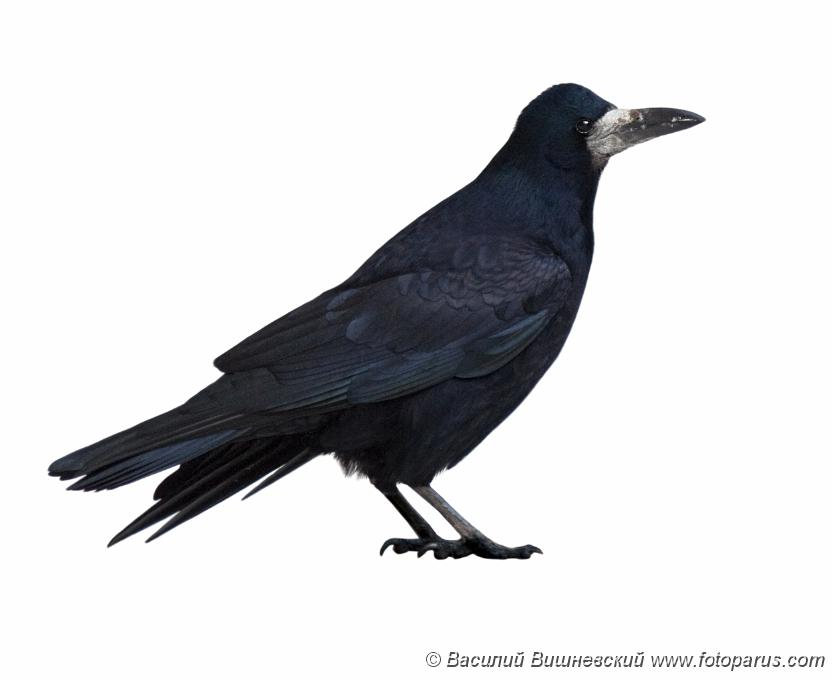 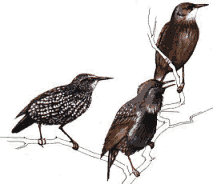 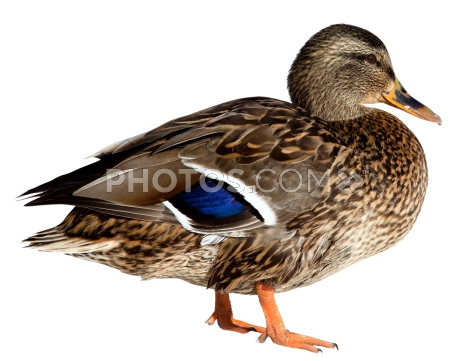 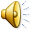 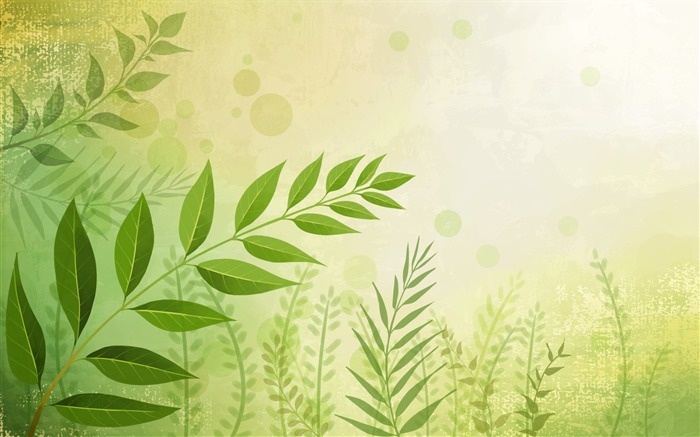 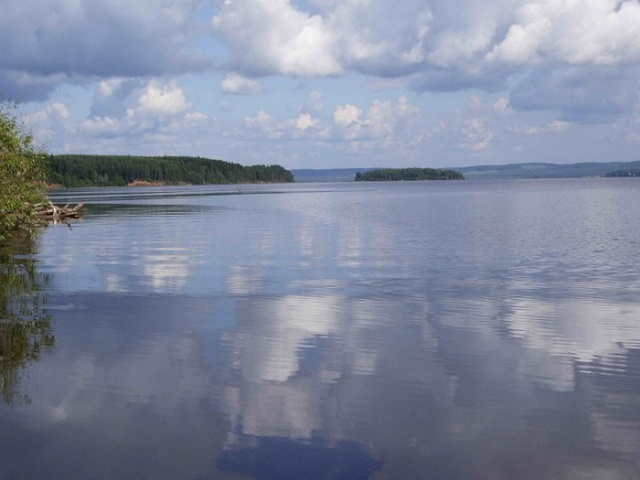 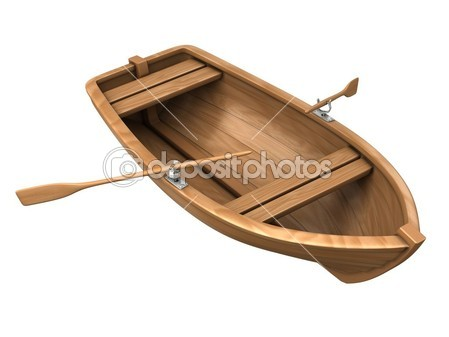 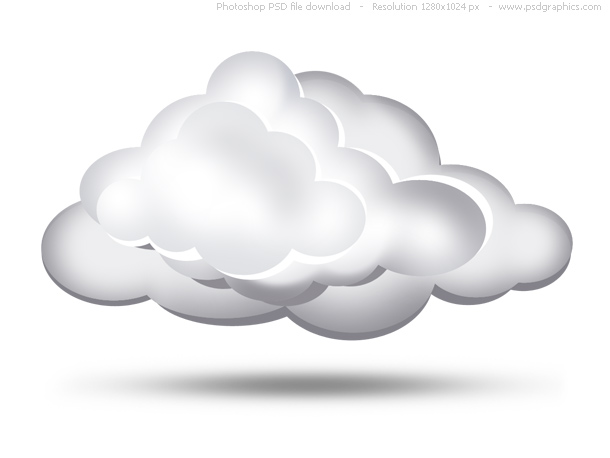 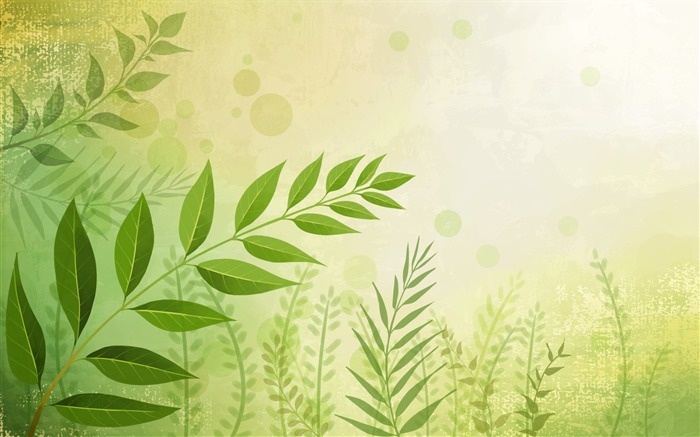 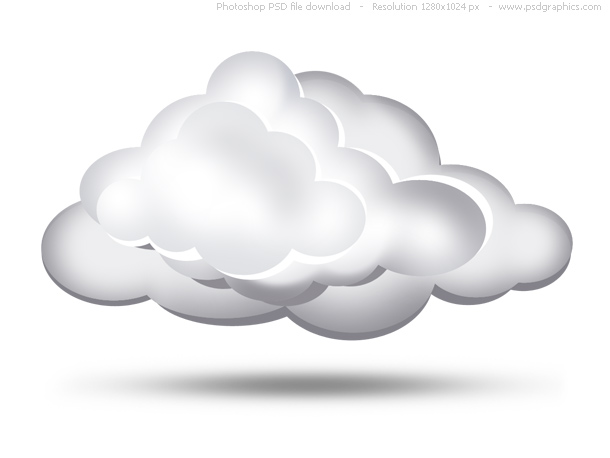 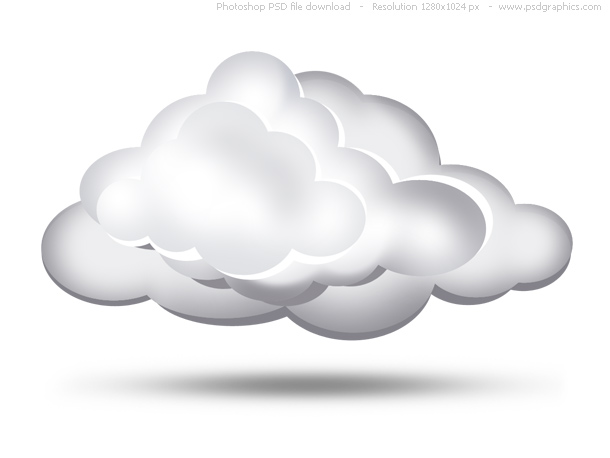 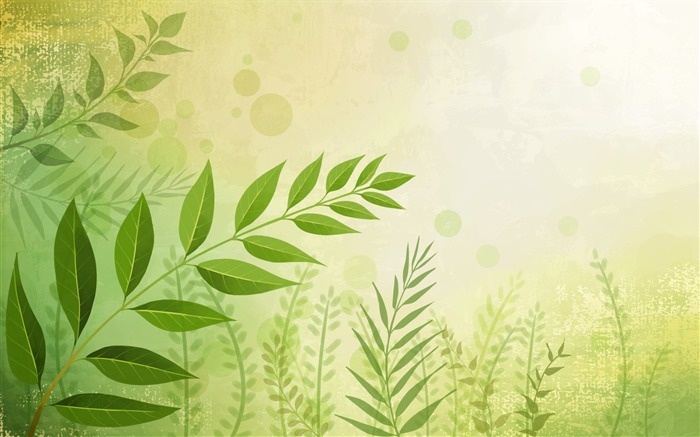 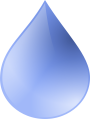 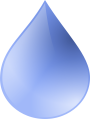 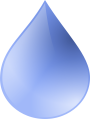 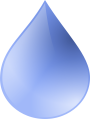 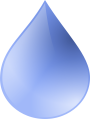 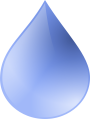 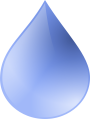 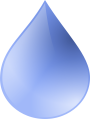 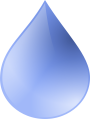 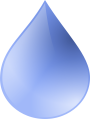 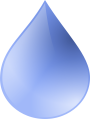 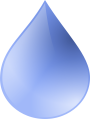 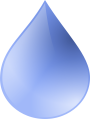 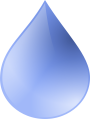 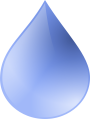 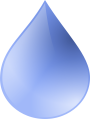 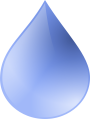 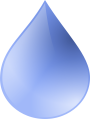 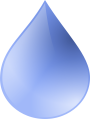 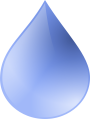 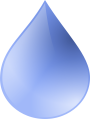 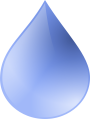 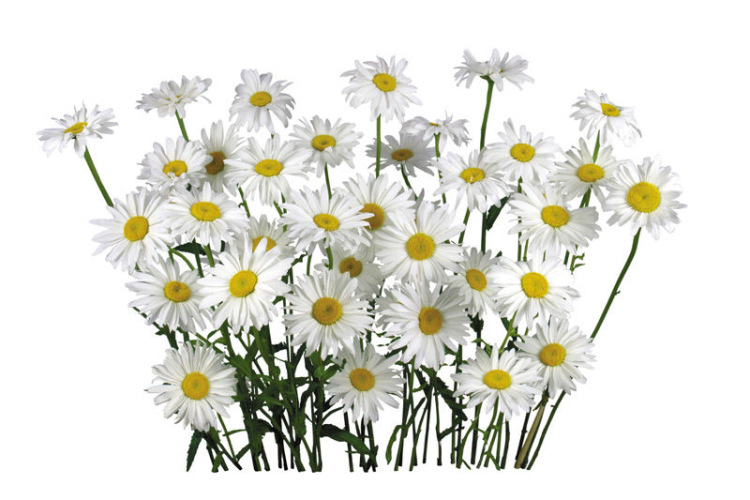 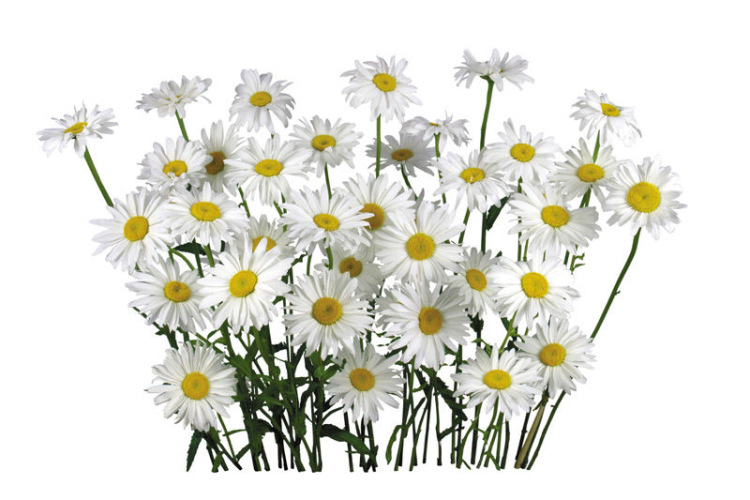 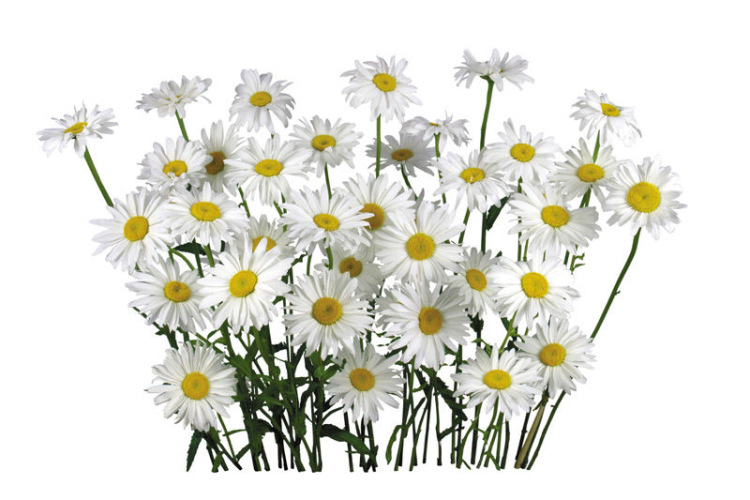 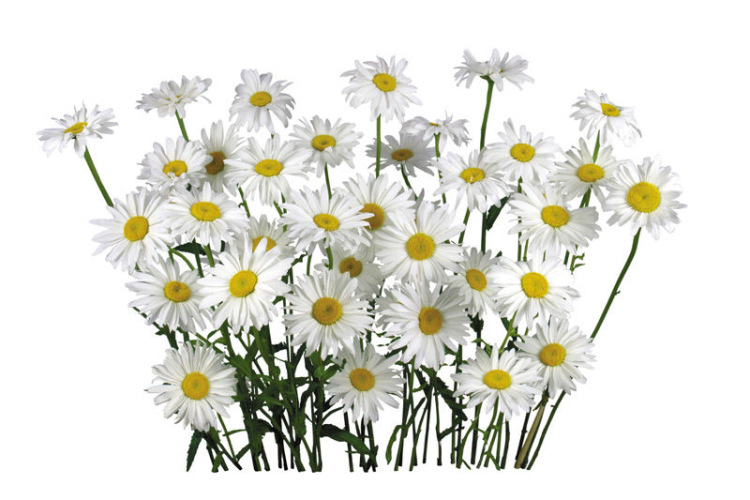 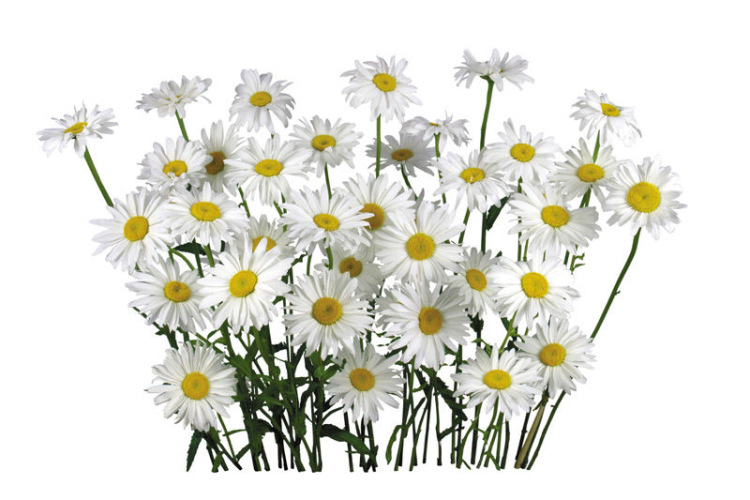 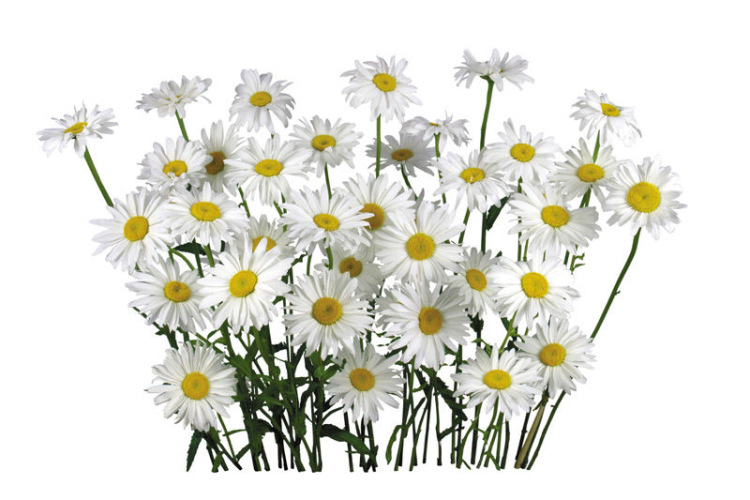 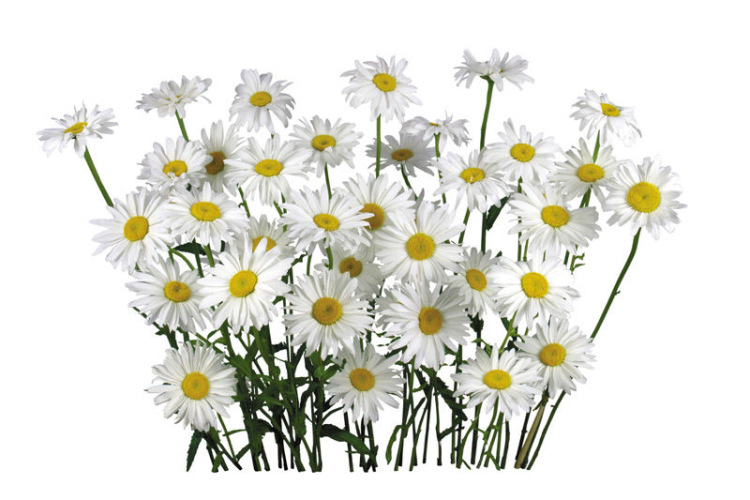 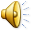 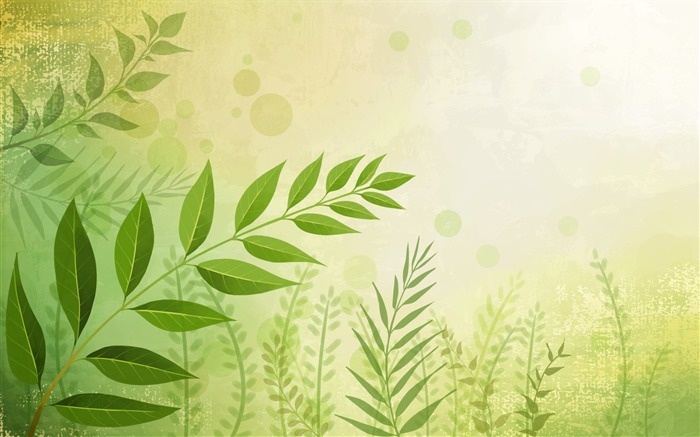 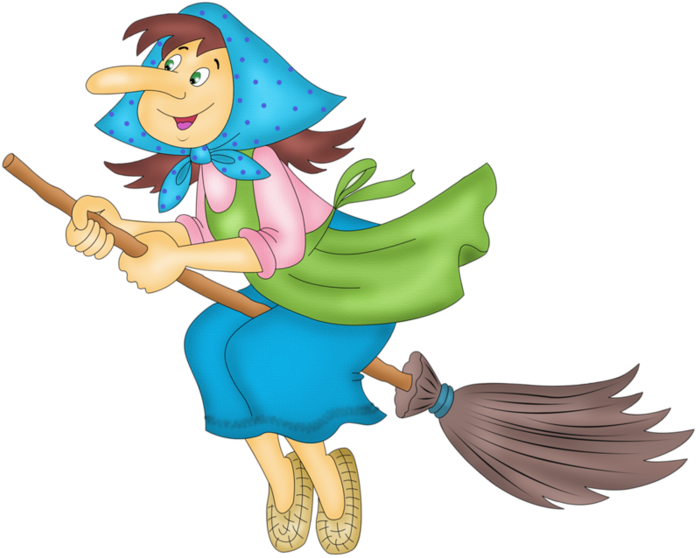 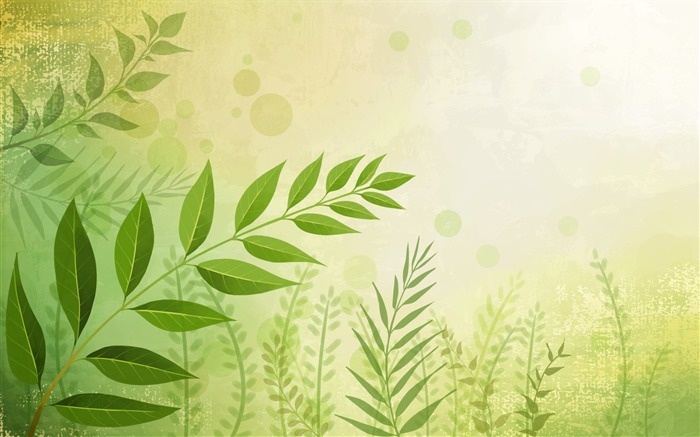 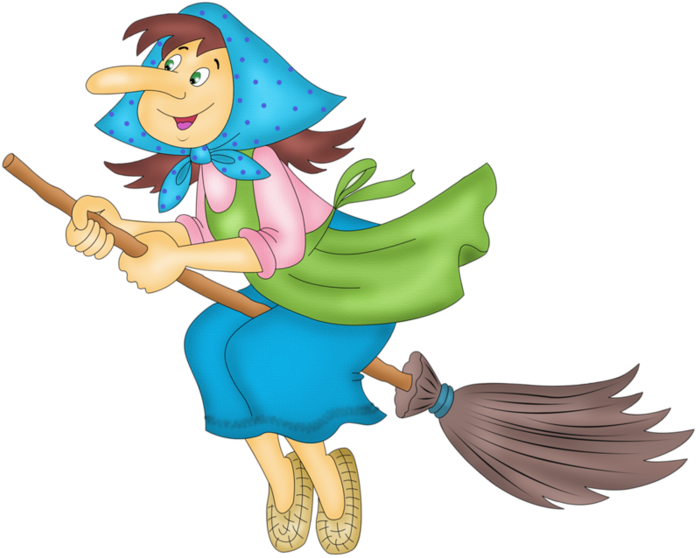 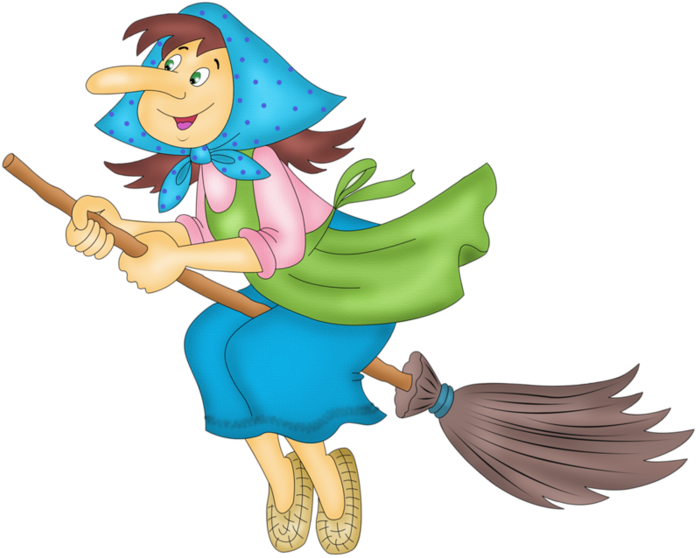 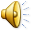 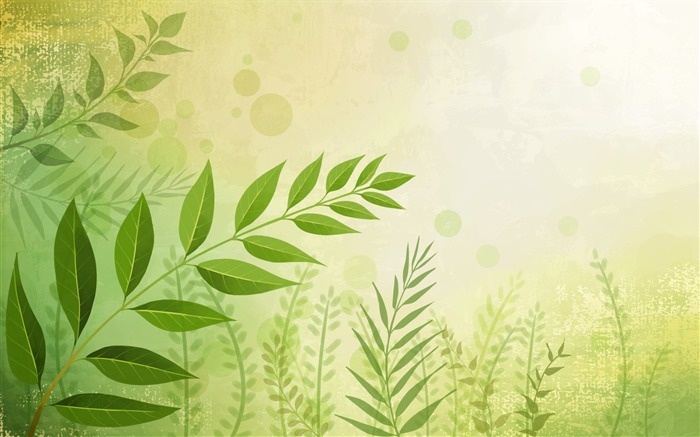 Мы капусту рубим, рубим,
Мы морковку трем, трем,
Мы капусту солим, солим,
Мы капусту жмем, жмем,
В баночки кладем, кладем,
А потом жуем, жуем.
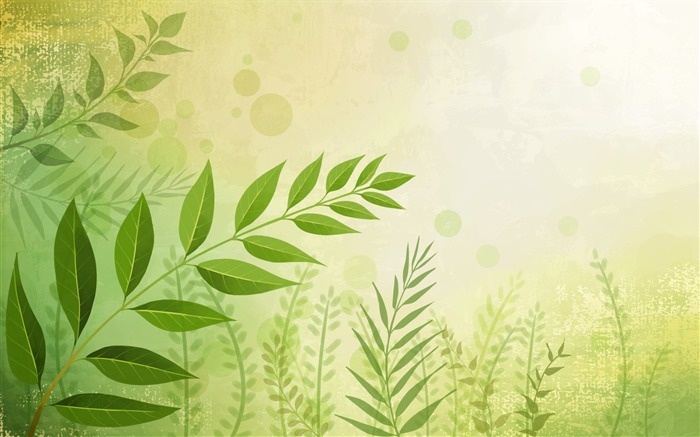 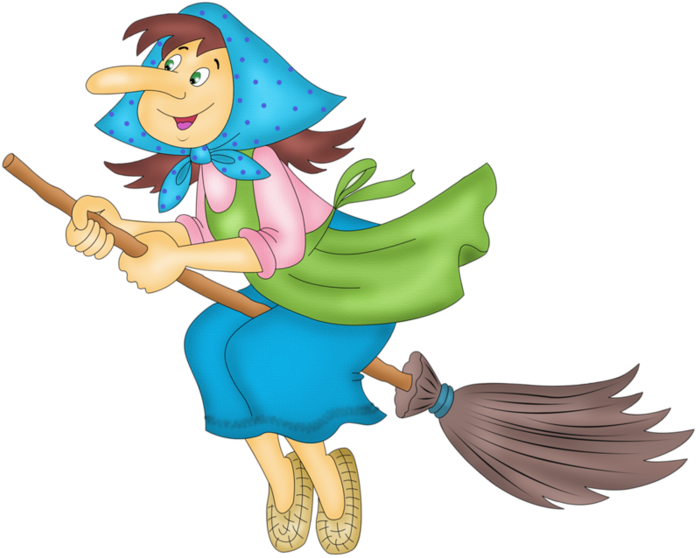 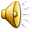 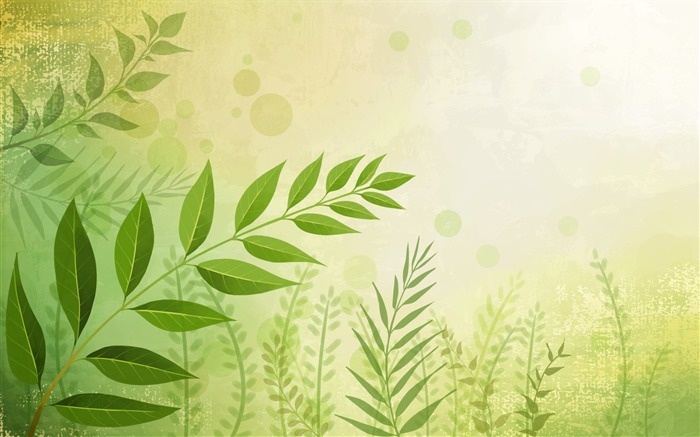 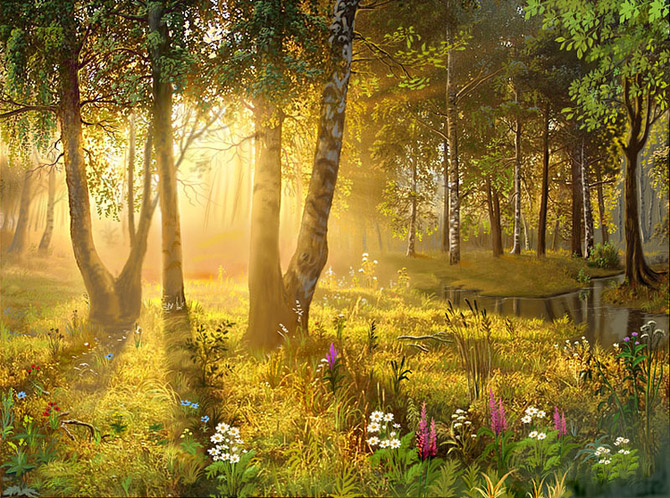 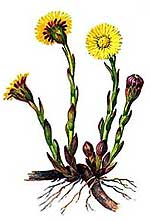 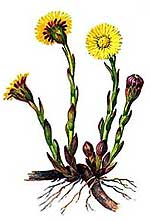 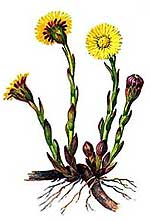 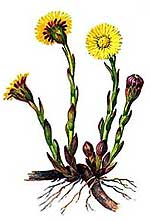 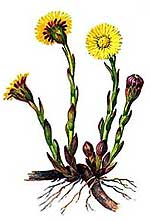 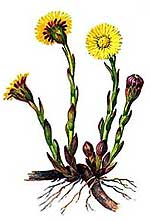 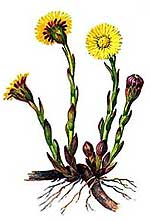 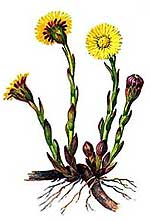 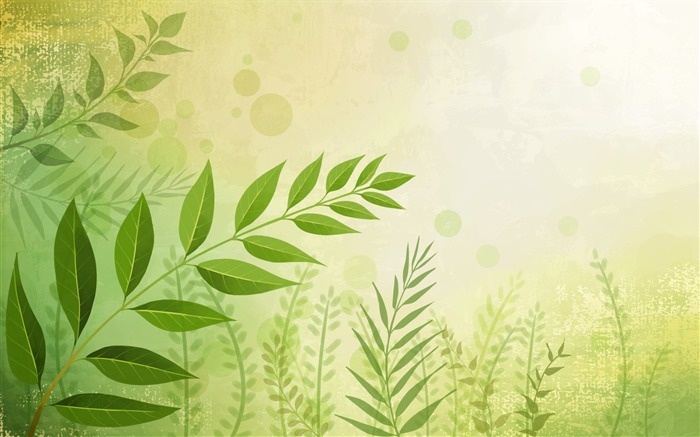 Дети по лесу гуляли
За природой наблюдал.
Зайку увидали,
Медведя повстречали.
Птички летали,
Крылышками махали. вверх –вниз
Дружно хлопнем: раз, два, три,
Три, четыре, пять.
Нам домой пора шагать.
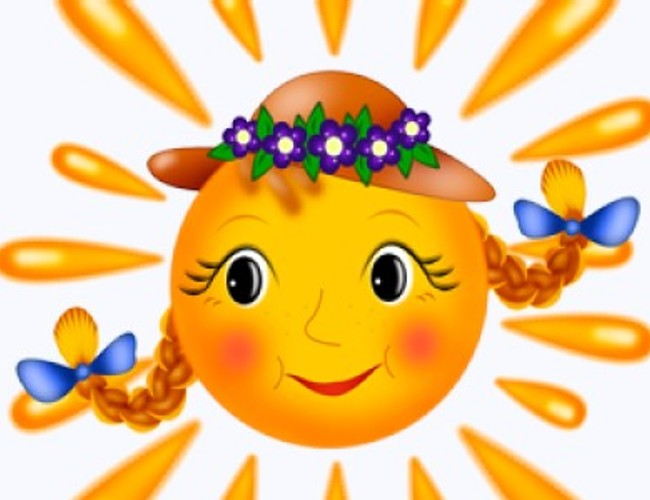 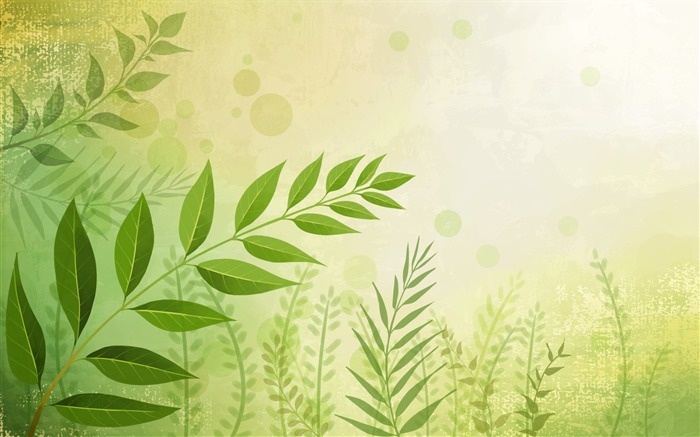 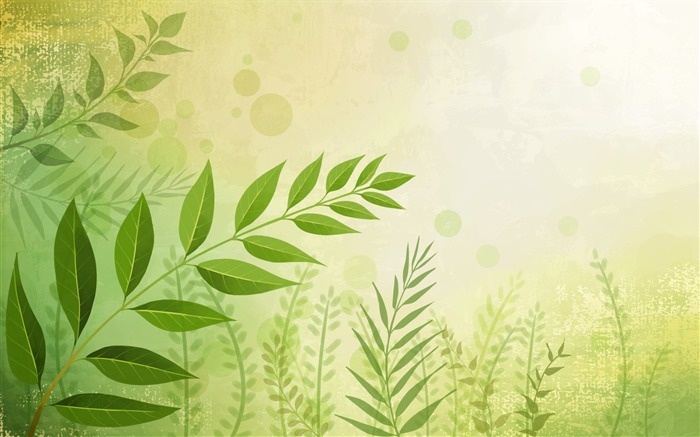 Спасибо за внимание!